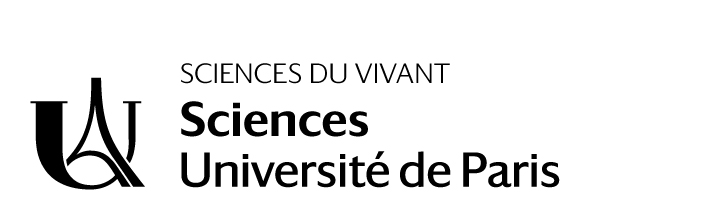 Master Sciences,Technologie, Santé
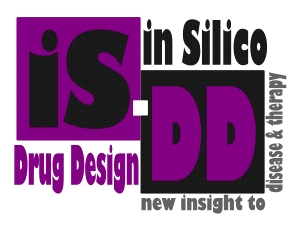 Mention Bioinformatique 
Parcours In Silico Drug Design
(ISDD)
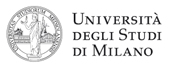 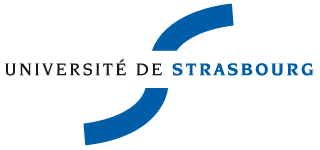 In Silico Drug Design (ISDD)  
Design des Molécules Bioactives 	    Modélisation des Macromolécules
Ces parcours offrent une solide formation interdisciplinaire, à l’interface de la biologie, de la chimie et de l’informatique. Unique en France et en Europe, ils dotent les étudiant.e.s des compétences indispensables à la recherche in silico de molécules thérapeutiques et la modélisation computationnelle des macromolécules.
2 PARCOURS INTERNATIONAUX
Possibilité de double diplôme *
Ouvert à l’apprentissage
PUBLICS VISÉS

Accès pour les titulaires d’une licence ou équivalent en :
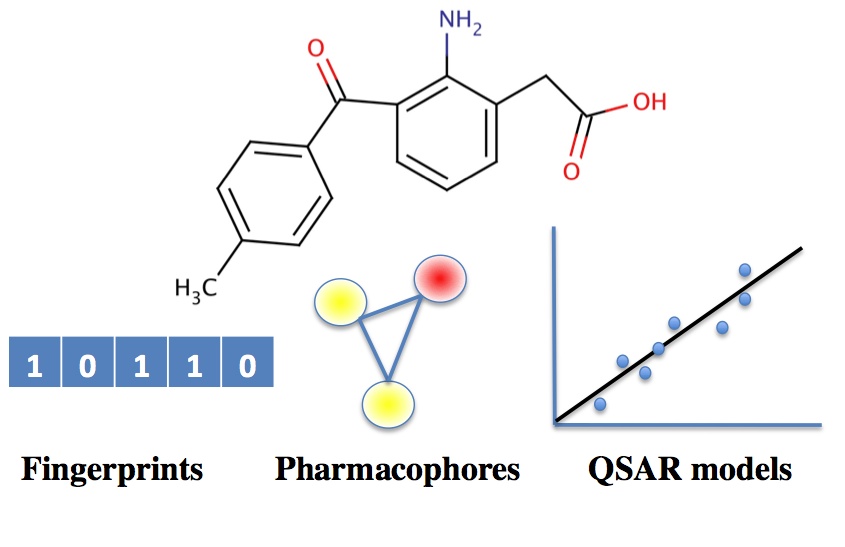 MOLÉCULES
BIOACTIVES
MACROMOLÉCULES
SEMESTRE 1
Université de Paris
SEMESTRE 1
Université de Strasbourg
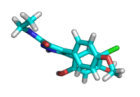 CHEMOINFORMATIQUE EN DRUG DESIGN
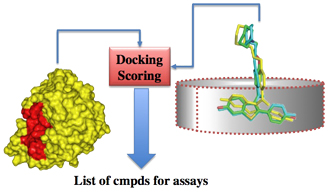 CHEMOINFORMATIQUE
SEMESTRE 2
Université de Paris
SEMESTRE 2
Université Degli Studi de Milan
MACROMOLÉCULES
MOLÉCULES BIOACTIVES
ASPECT INTERNATIONAL
Un à deux semestres sont  effectués à l’étranger : 
- Un semestre d’étude : accords  bilatéraux avec l’Université de Milan et d’Helsinki 
- Un semestre  de stage : (Bourse Erasmus, Bourse UFI,…)

*Des spécialistes internationaux proposent des enseignements  spécifiques en anglais.
APRÈS LE MASTER
Poursuite d’études en doctorat ou poste d’ingénieur
 Laboratoires académiques 
 Industrie pharmaceutique.

L’aspect européen de la formation élargit largement le marché de l’emploi pour les étudiants
SEMESTRE 3
Université de Paris
DRUG DESIGN ET CRIBLAGE
Partenaires internationaux : 
- Université Degli Studi de Milan
- Université d’Helsinki
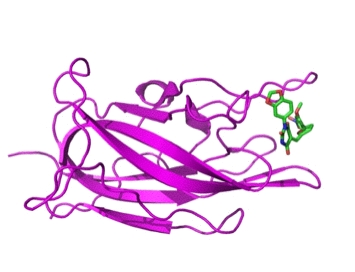 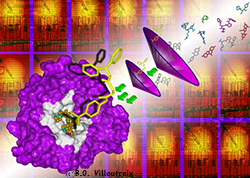 SEMESTRE 4
SEMESTRE 4
STAGES à l’étranger 
(6 mois)
STAGES (6 mois)
*Laurea Magistrale in Scienze Chimiche
CONTACTS

Université de Paris 
Pr. A-C. Camproux  anne-claude.camproux@univ-paris-diderot.fr
Pr. O. Taboureau  olivier.taboureau@univ-paris-diderot.fr
Secrétariat :  Université de Paris - UFR Sciences du Vivant
Magali Jeanson : magali.jeanson@univ-paris-diderot.fr
isddteach.sdv.univ-paris-diderot.fr